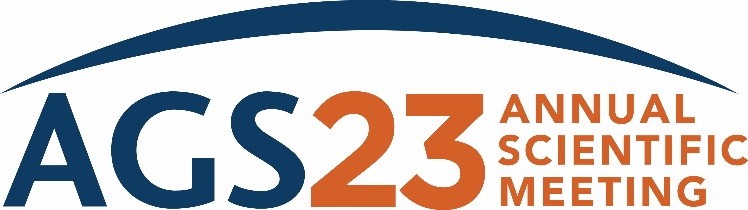 Taking a Stand Against Ageism throughout Medical Training
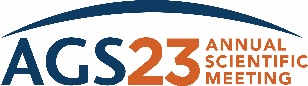 Relevant Disclosures
Dr. Ramawamy is the Assessment Lead for Aquifer Geriatrics.
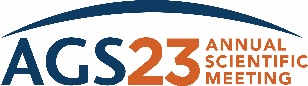 Objectives
At the end of this workshop, participants will:
Identify how ageism education embedded in medical education can change learner attitudes and combat bias against older adults and improve clinical care.
Describe strategies for incorporating curricula about ageism into pre-clinical and clinical years of medical school, as well as residency training, and fellowship.
Evaluate the impact of these strategies used to incorporate ageism education into the stages of medical training as well as how these strategies might mitigate the attitudes and behaviors developed throughout training that are biased toward older adults.
Discuss ways participants will amplify awareness of bias toward older adults and incorporate ageism education into their programs
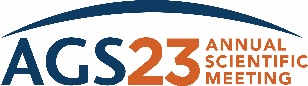 What is Ageism?
“Discrimination against older people due to negative and inaccurate stereotypes.”
According to the WHO, the most pervasive and socially accepted form of discrimination 
Become invisible, small, weak, ugly, useless, burdensome, impotent, cognitively impaired
“If you took your entire view of the human race from primetime advertising alone, you’d see a society without old people. They don’t work, they don’t drink beer, they don’t drive cars. They don’t exist.” –Jeff Beer, Fast Company
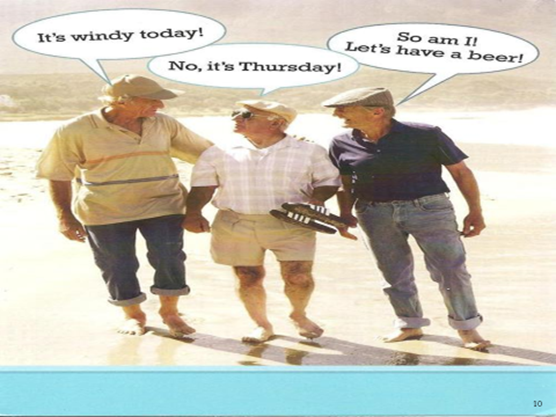 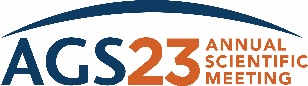 What is Ageism?
Ageism is a combination of three connected elements

Prejudicial attitudes towards older people, old age, and the aging process

Discriminatory practices against older people
 
Institutional practices and policies that perpetuate Stereotypes about elderly people.
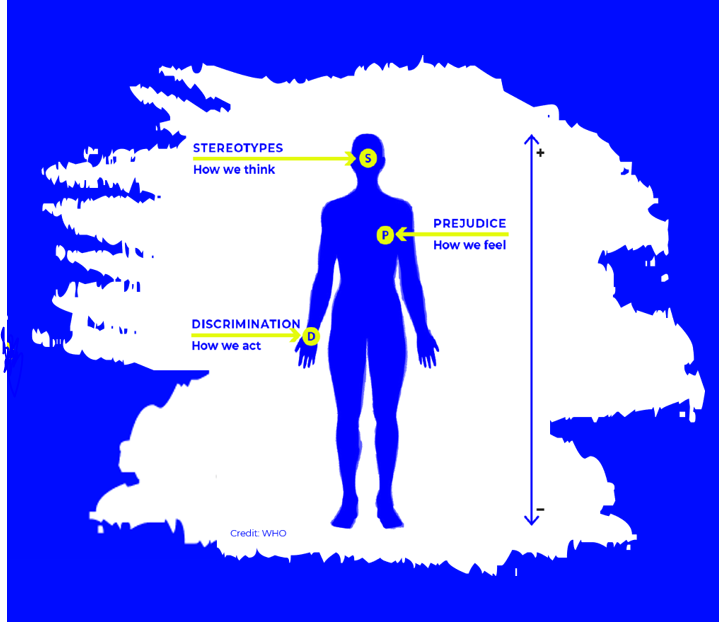 WHO Global Report on Ageism, 2021
[Speaker Notes: Ageism refers to the stereotypes (how we think), prejudice (how we feel) and discrimination (how we act) directed towards people on the basis of their age.]
Ageism is prevalent and harmful
Cross sectional survey of 2035 US adults 50-80 y, community 
Everyday Ageism Scale vs health outcomes
Over 80% experienced at least some form

Allen JO, Solway E, Kirch M et al. JAMA Network Open, June 2020
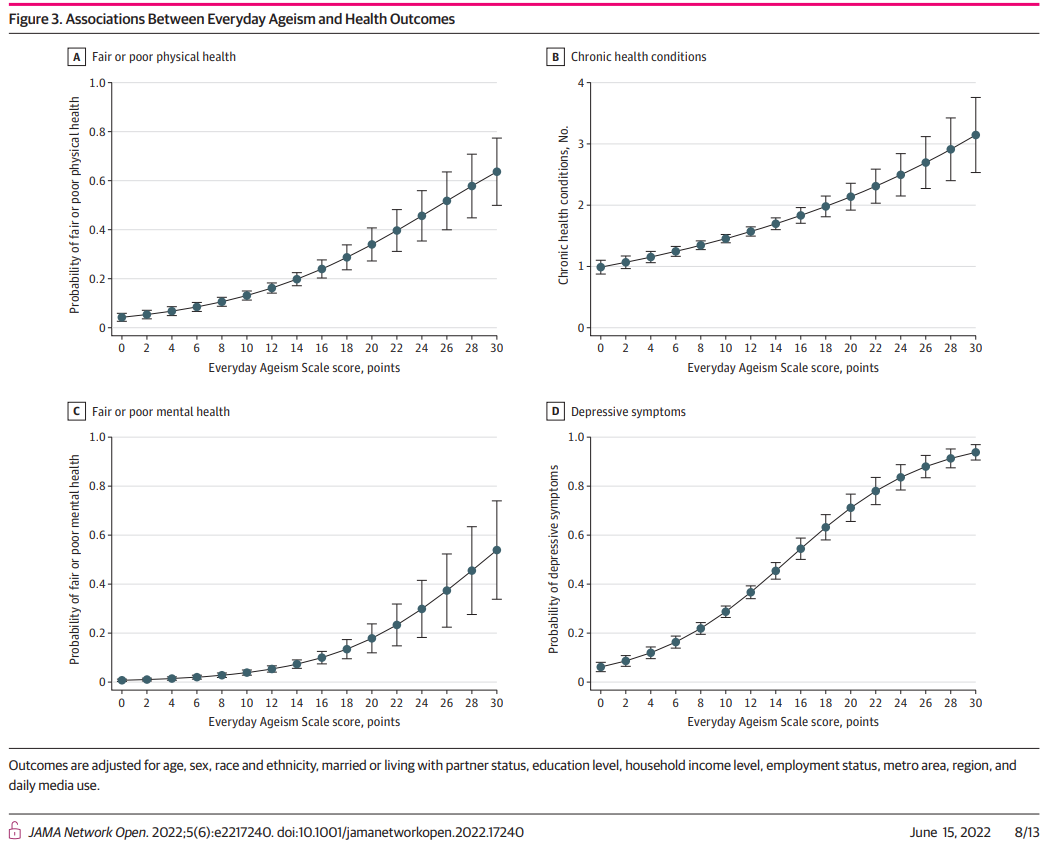 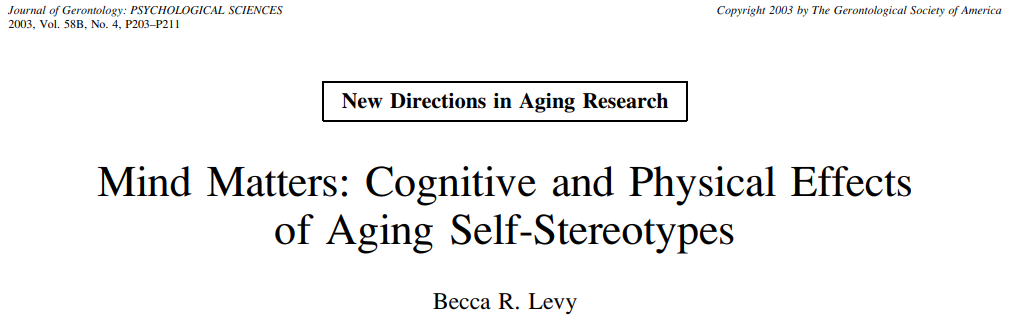 More positive views of aging with fewer ageist beliefs increases survival by 7.5 years and more likely to engage in preventive care
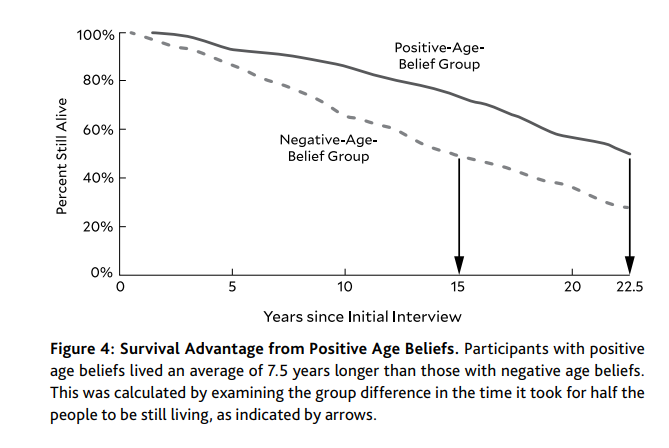 The good news: beliefs can change and health benefits ensue
Becca Levy, “Breaking the Age Code” 2022
How to Combat Ageism?
Policy and law
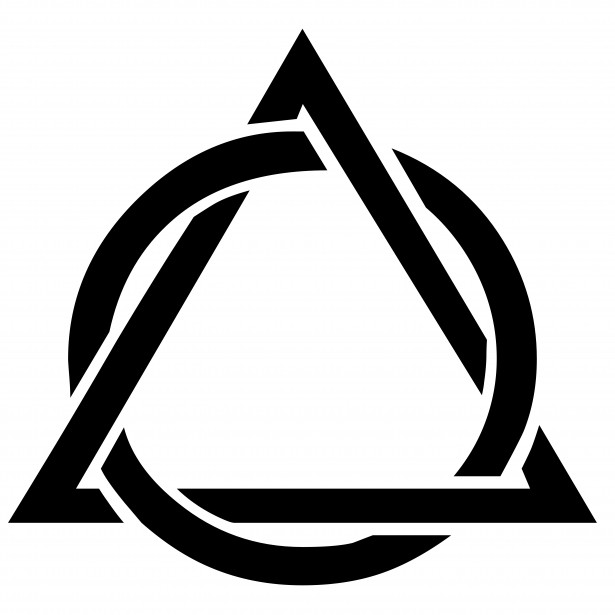 Intergenerational interventions
Educational activities
WHO Global Report on Ageism, 2021
[Speaker Notes: •Policy and law can address discrimination and inequality based on age and protect the human rights of everyone, everywhere. Different mechanisms are used to implement and monitor policies and laws, including human rights agencies, courts, ombudspersons and bodies working to uphold treaties.
•Educational interventions include instruction that transmits information, knowledge and skills, as well as activities to enhance empathy through role-playing, simulation and virtual reality; are among the most effective strategies for reducing ageism against older people.
•Intergenerational interventions aim to foster interaction between different generations. Interventions that combine education and intergenerational contact have a slightly larger effect on attitudes than intergenerational interventions used alone.]
Structure for this session
Very brief overview of 4 educational programs to combat ageism in medicine
Join breakout table for discussion for 14 min x2
Regroup and share a few favorite ideas, themes garnered from breakouts
Evaluation 5 min
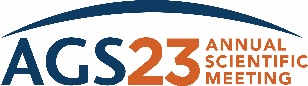 Objectives
At the end of this workshop, participants will:
Identify how ageism education embedded in medical education can change learner attitudes and combat bias against older adults and improve clinical care.
Describe strategies for incorporating curricula about ageism into pre-clinical and clinical years of medical school, as well as residency training, and fellowship.
Evaluate the impact of these strategies used to incorporate ageism education into the stages of medical training as well as how these strategies might mitigate the attitudes and behaviors developed throughout training that are biased toward older adults.
Discuss ways participants will amplify awareness of bias toward older adults and incorporate ageism education into their programs
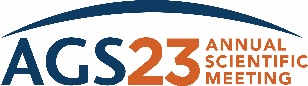 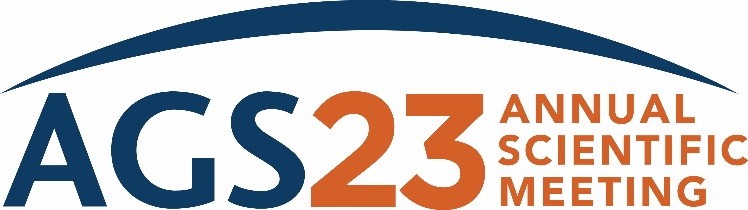 Medical School Geriatric Clerkship: Curriculum Around Mental Health & Ageism
Bronwyn Keefe, MSW, MPH, PhD
Research Assistant Professor
Boston University School of Social Work 

Megan Young, MD
Assistant Professor of Medicine in the Section of Geriatrics 
Chobanian and Avedisian School of Medicine
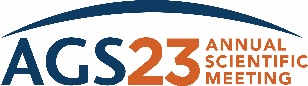 Description & Strategies
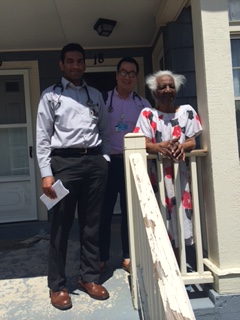 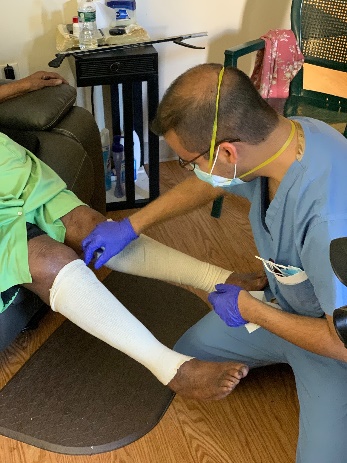 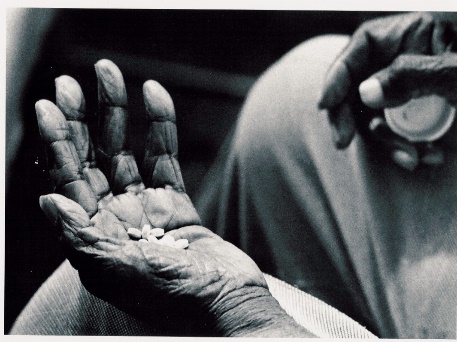 Clinic
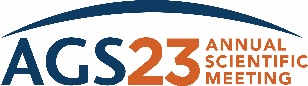 Nursing home
Home Visits
Results
Pre-post training results from the Attitudes Towards Aging Scale (Percent stated definitely true/somewhat true) N=69
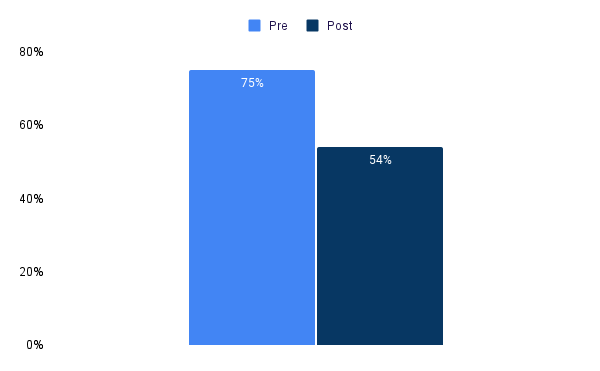 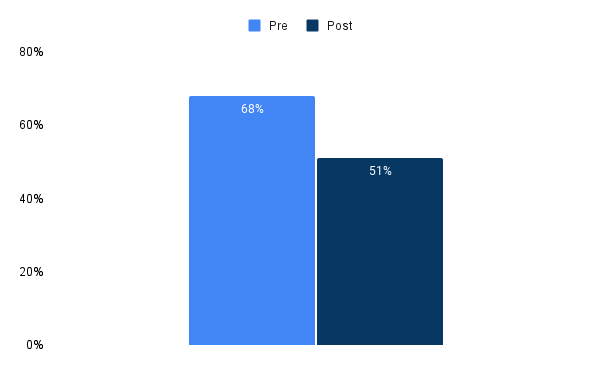 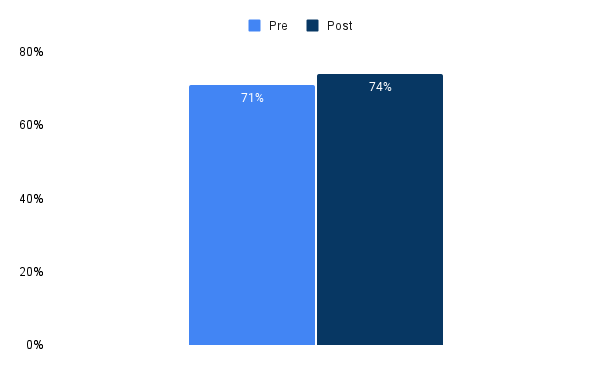 Having more aches and pains is an accepted part of aging
I expect that as I get older I will become more forgetful
The human body is like a car: when it gets old, it gets worn out
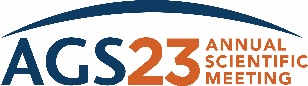 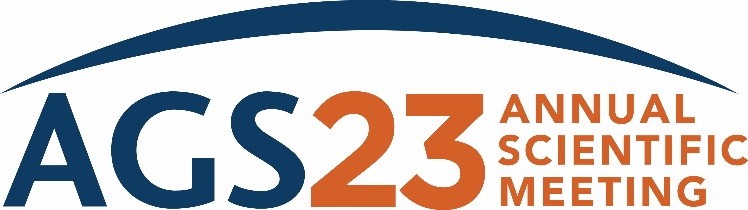 Integrating Ageism Education with Clinical Experience in a Geriatrics Clerkship
Ravishankar Ramaswamy, MD, AGSF
Associate Professor

Stephanie Chow, MD, MPH   Sharon Forbes, BBA  Greg Hinrichsen, PhD 
Noelle-Marie Javier, MD     Amy Kelley, MD    Rosanne Leipzig, MD, PhD
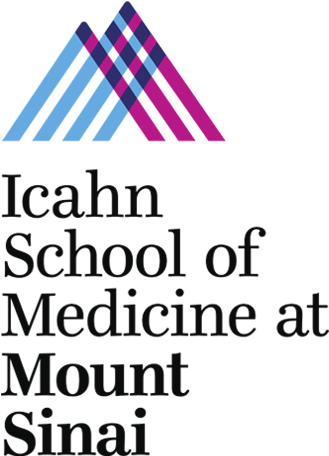 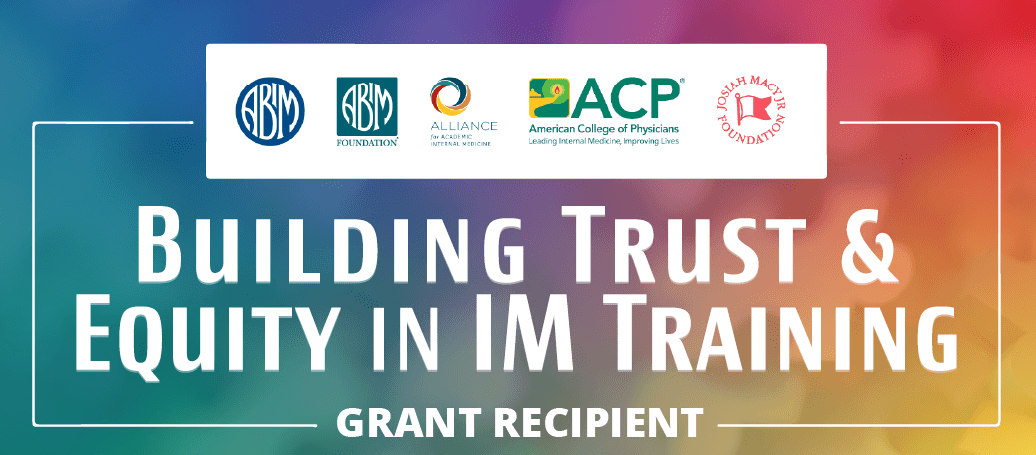 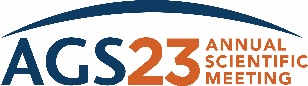 Curriculum: Description and Strategies
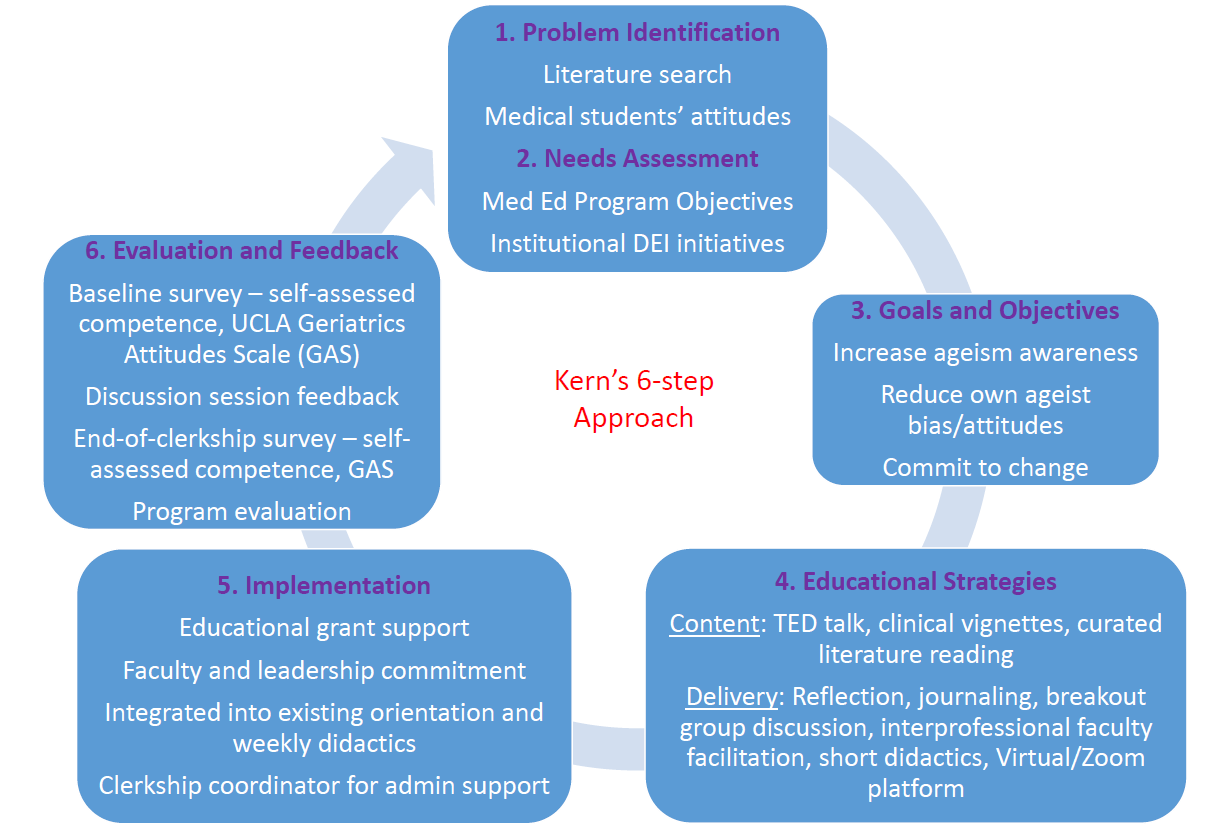 Priming
Visualization exercise
Case-based discussion
Commitment to change
Reflection & Journaling
Online repository
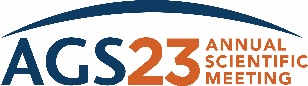 [Speaker Notes: At ISMMS, we have a 6-week Ambulatory care – geriatrics clerkship for 3rd year medical students. A prior analysis indicated a need for an empathy-based curriculum to improve medical student attitudes about older adults. Our objectives for an ageism awareness curriculum in the clerkship included:
To evaluate medical students’ attitudes towards older adults, and evaluate change after participation in an anti-ageism curriculum
To increase medical students’ awareness of the deleterious consequences of ageism in healthcare and of mitigating strategies, through self-directed learning, facilitated discussion and structured reflection
To assess feasibility of an anti-ageism, anti-racism and anti-bias curriculum in a core clinical clerkship]
Results
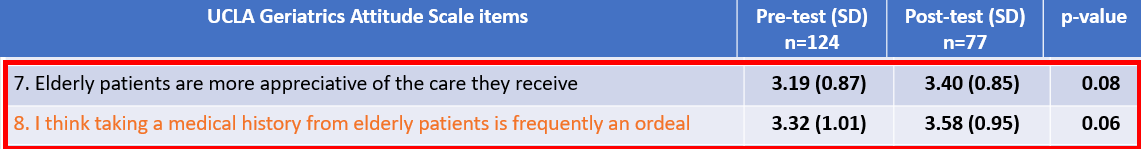 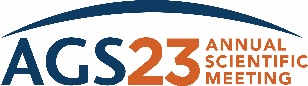 [Speaker Notes: We surveyed to gauge students’ self-assessed awareness, confidence and interest in learning about ageism as well as their responses to the UCLA GAS at the start of the clerkship and at the end of the 6-week clerkship. In addition, we surveyed learner satisfaction after the didactic session and programmatic evaluation and feedback at the end of the clerkship. 
130 students completed the curriculum in AY 2021-2022
124 (95.4%) completed the baseline survey 
77 (59.2%) completed the end-of-clerkship survey
The median age for when a person is considered “old” was 70 years (range 35-90, mean 67.6 years). 
21 out of 124 respondents (17%) endorsed having prior formal curriculum or teaching on ageism.
The ageism awareness education appeared to be associated with:
An increase in medical students' perception that elderly patients are more appreciative of the care they receive
A decrease in medical students' perception that taking a medical history from older patients is frequently an ordeal]
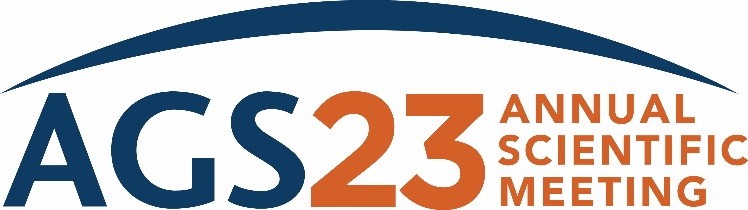 Taking a Stand Against Ageism: Anti-Ageism Interventions in Primary Care Residency Training
Mallory McClester Brown, MD
Clinical Assistant Professor
University of North Carolina School of Medicine
Department of Family Medicine
Division of Geriatrics
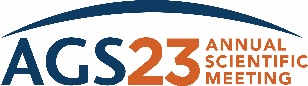 Anti-Ageism Interventions in Primary Care Residency
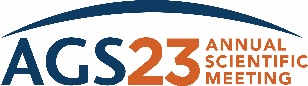 [Speaker Notes: Strategies
“Call Me In” Session 
Ageism: Case Based Teaching 
Tracking our Biases: 
1:1 Lessons with Preceptors 
Geriatric Rotation Activities 
AGS: Exploring the Intersection between Structural Racism and Ageism]
Results
Resident Attitudes throughout Training
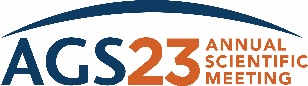 [Speaker Notes: Harvard Implicit Bias test]
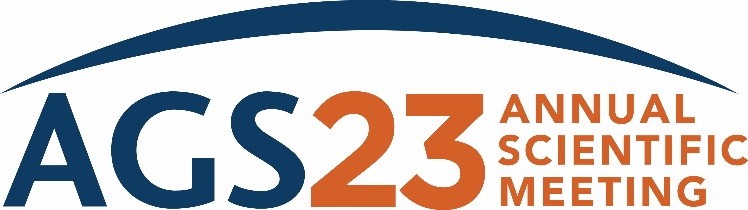 Taking a Stand Against Ageism:
Ryan
Brent
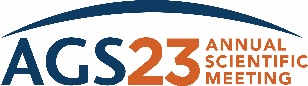 Ageism Curricula in Fellowship Training
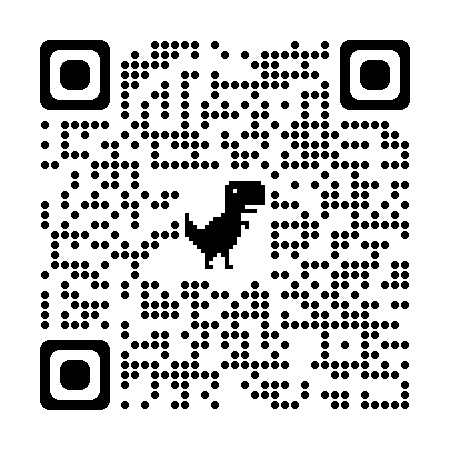 Why build curricula for fellows?
Ageism is universal
Impacts us, our pts, & society
Fellows are future change agents!
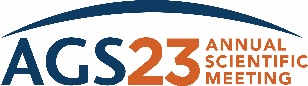 National Impact & Outcomes
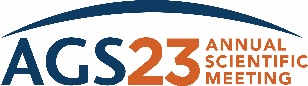 Local Impact & Outcomes
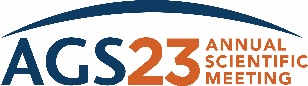 [Speaker Notes: Of the 15 residents invited to participate, 12 residents (80%) completed both surveys. Responses were obtained from all training levels including 5 PGY-1 (42%), 4 PGY-2 (33%), and 3 PGY-3 (25%). Most residents (66%) had received at least some level of ageism education while in medical school. Sixty-four percent of residents ranked ageism as less important in their careers compared to other health equity-related topics such as sexism and racism. After participating in the workshop, residents had significantly higher total ERA scores and improved expectations regarding cognitive function (68 vs. 58, p = 0.012, 63 vs. 45, p = 0.003, respectively). Summed confidence scores for recognizing and confronting ageism increased after the workshop was given by 14% and 23% respectively.]
Small Groups
14 minutes in two small groups
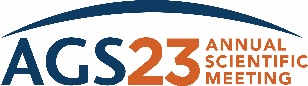 Take Home
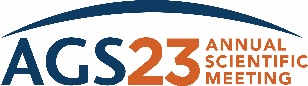